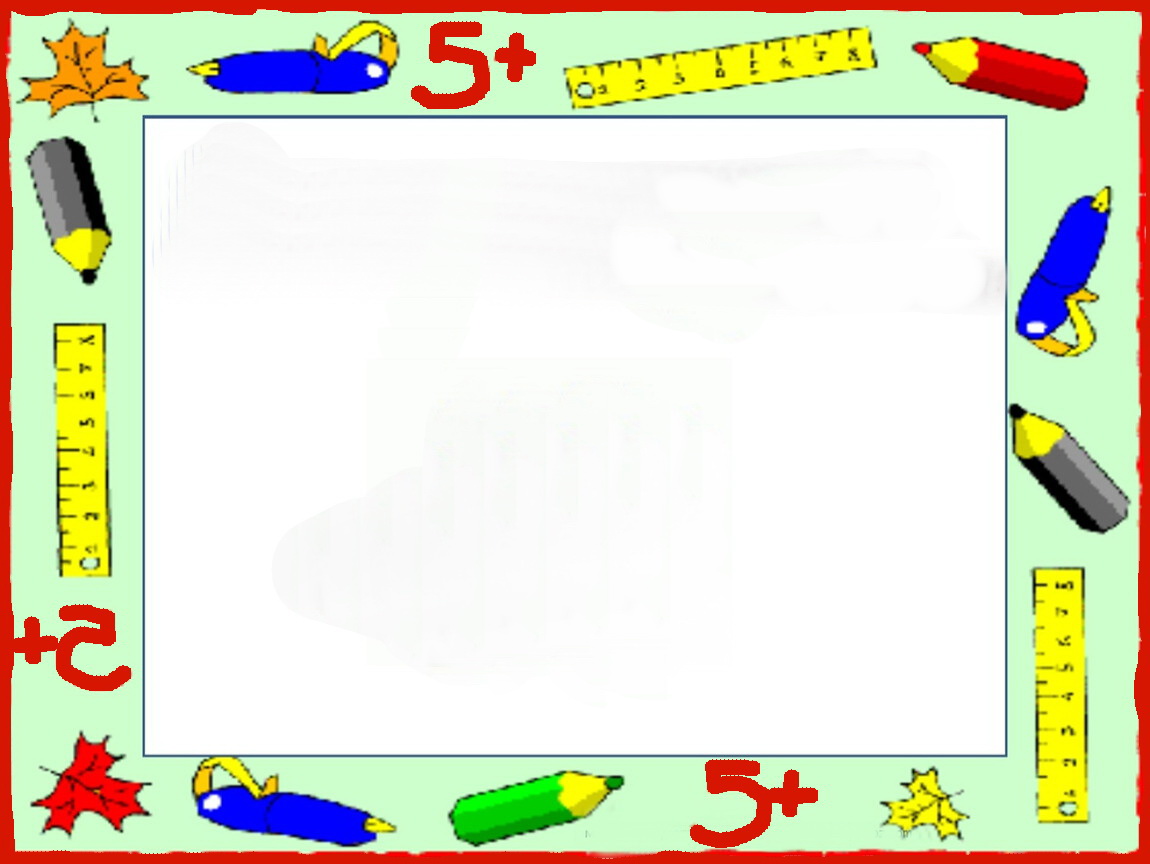 Интерактивная игра
«Своя игра»
«Занимательная 
математика»
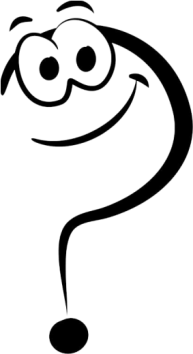 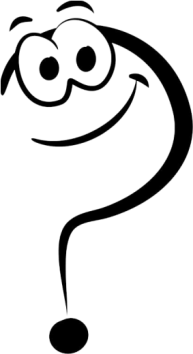 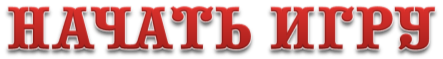 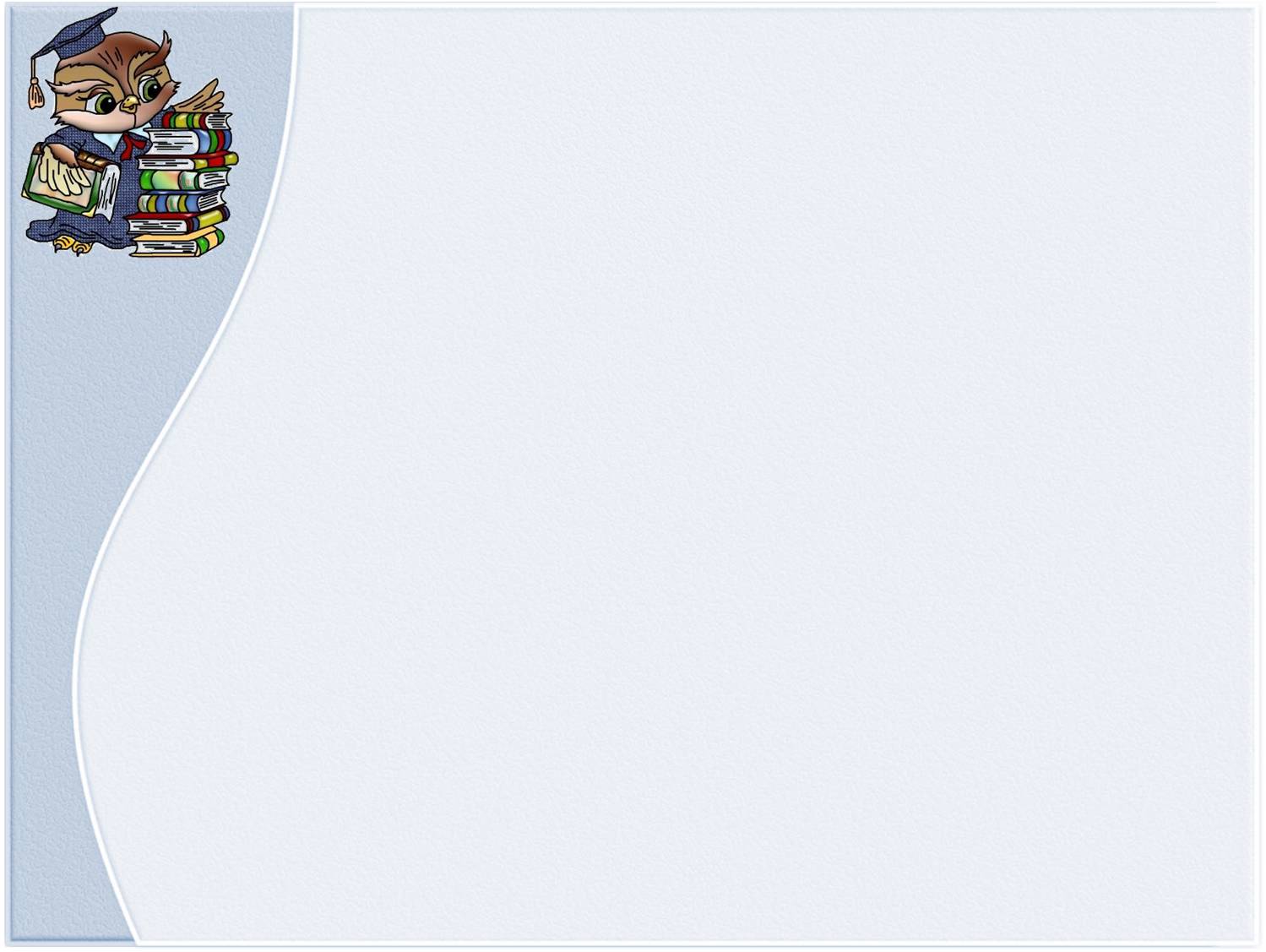 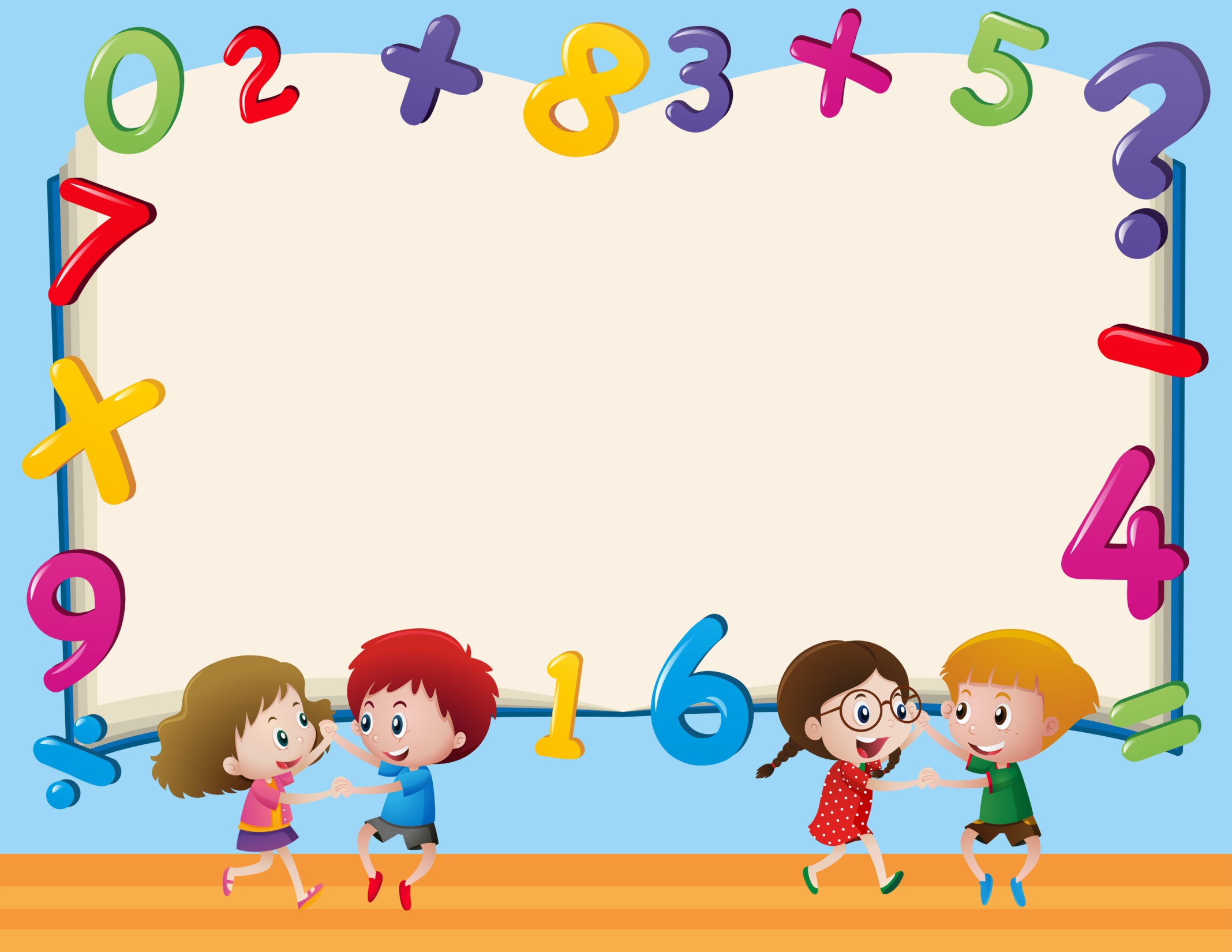 категория
баллы
Найди  лишнюю 
геометрическую фигуру
1
2
3
4
5
Числа в сказках
1
2
3
4
5
Весёлые задачки
1
2
3
4
5
логика
1
2
3
4
5
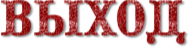 Найди  лишнюю 
геометрическую фигуру
1
Какая геометрическая фигура лишняя?
 И почему?
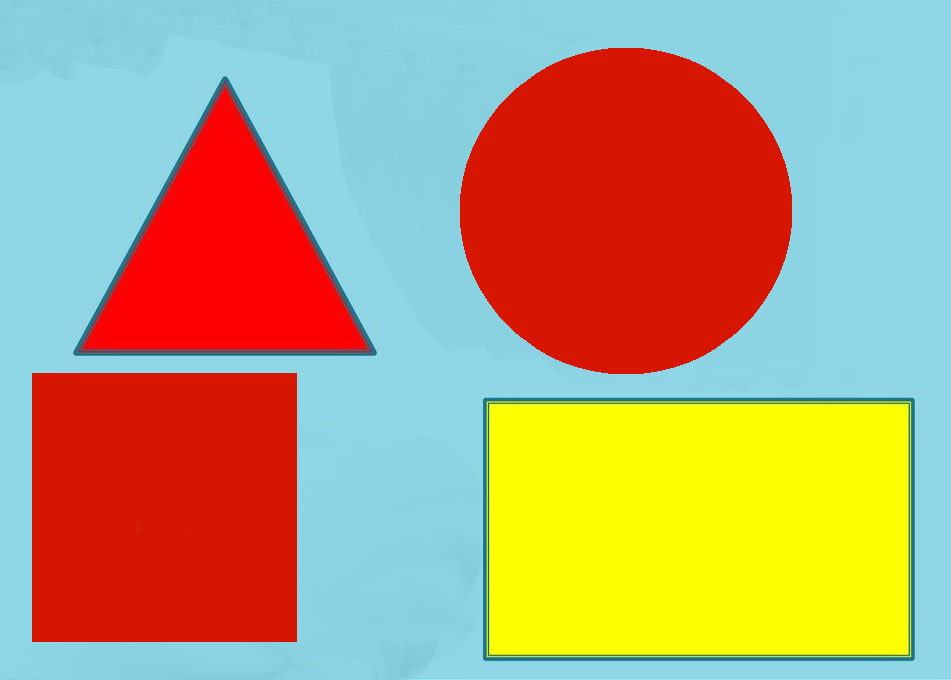 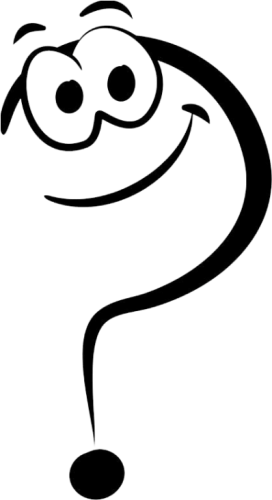 прямоугольник
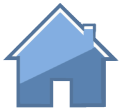 Найди  лишнюю 
геометрическую фигуру
2
Какая геометрическая фигура лишняя?
 И почему?
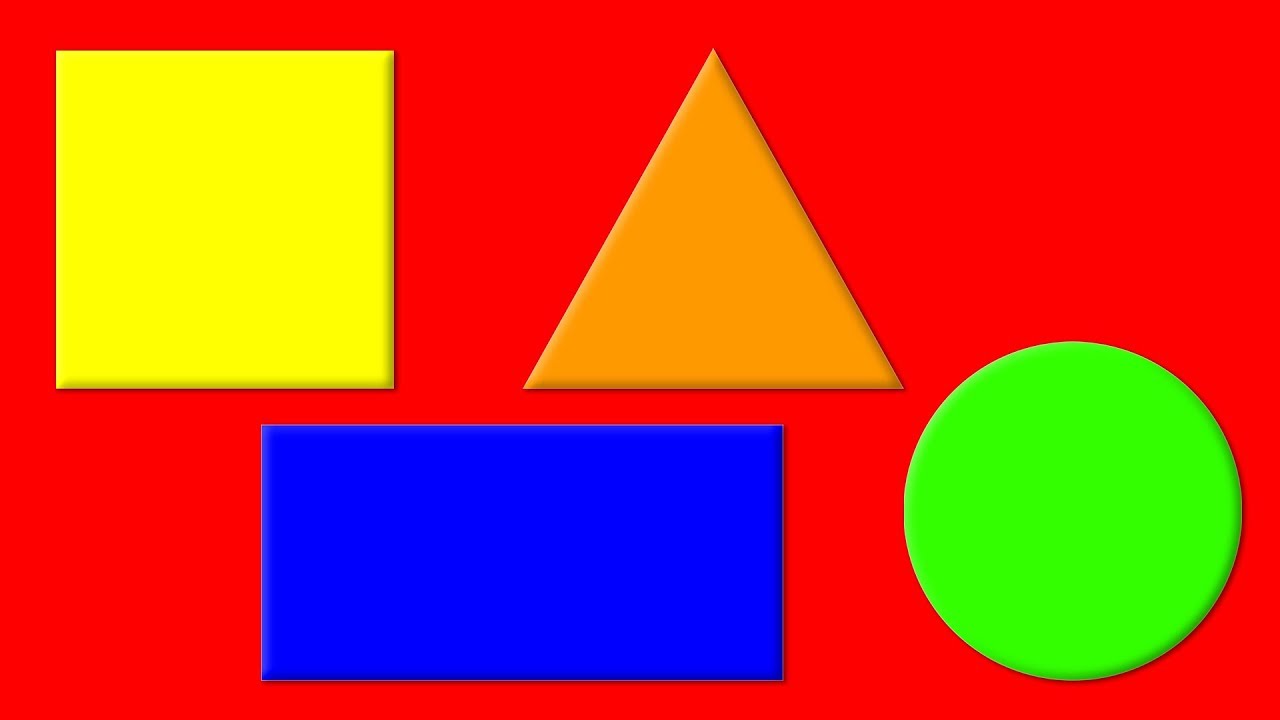 круг
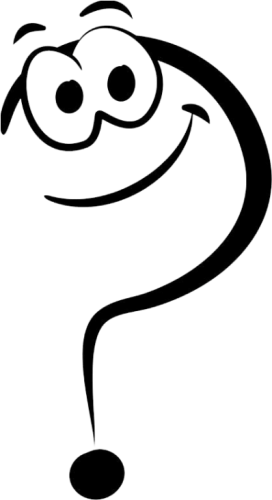 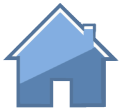 Найди  лишнюю 
геометрическую фигуру
3
Какая геометрическая фигура лишняя?
 И почему?
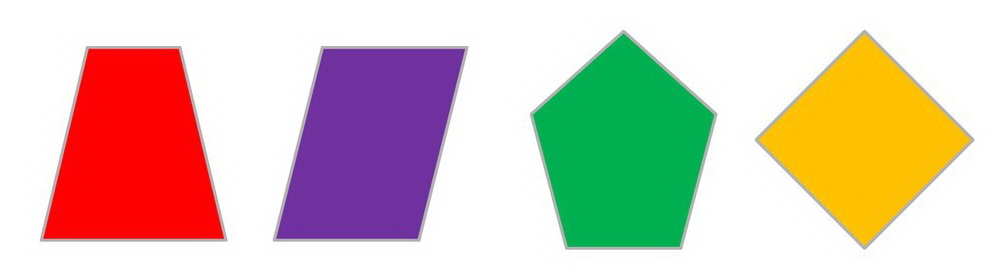 пятиугольник
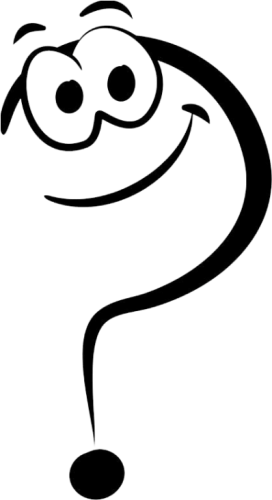 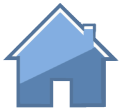 Найди  лишнюю 
геометрическую фигуру
4
Какая геометрическая фигура лишняя?
 И почему?
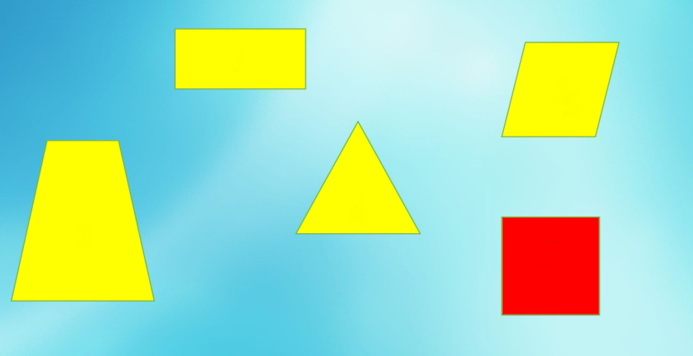 треугольник
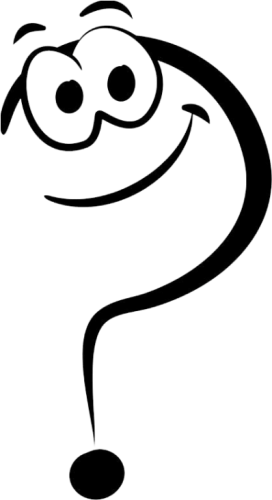 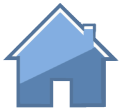 НОМИНАЦИЯ
5
Какая геометрическая фигура лишняя?
 И почему?
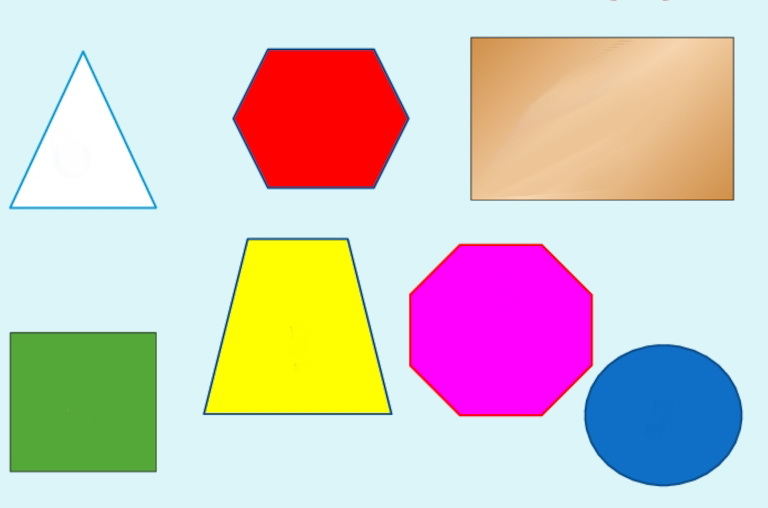 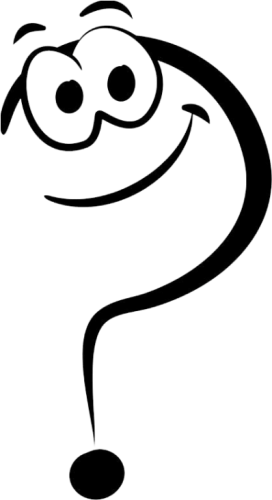 круг
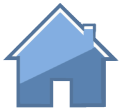 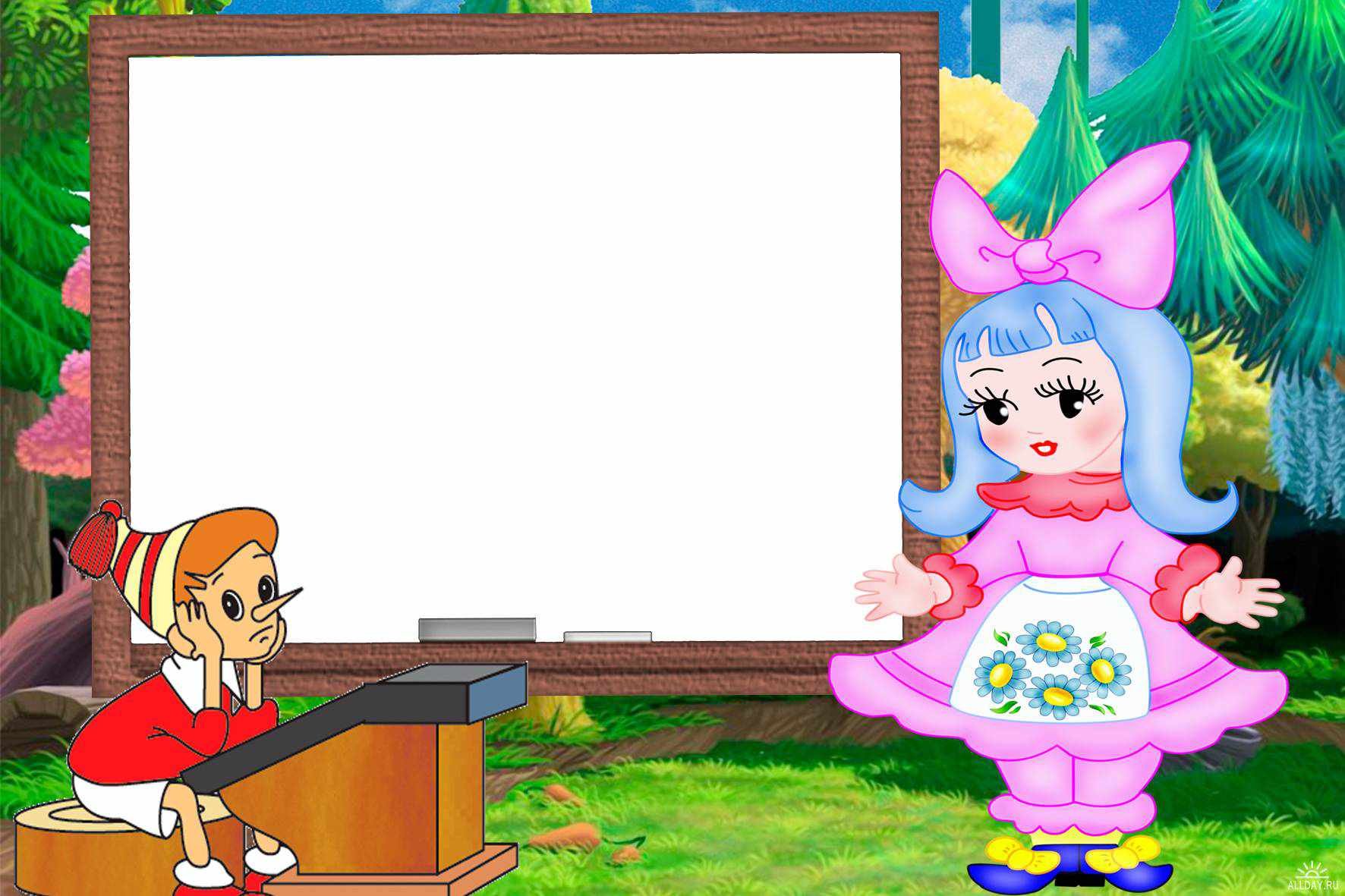 Числа в сказках
1
Сколько золотых монет дал
 Буратино Карабас Барабас?
5 золотых монет
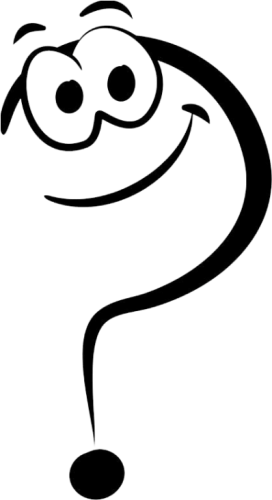 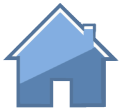 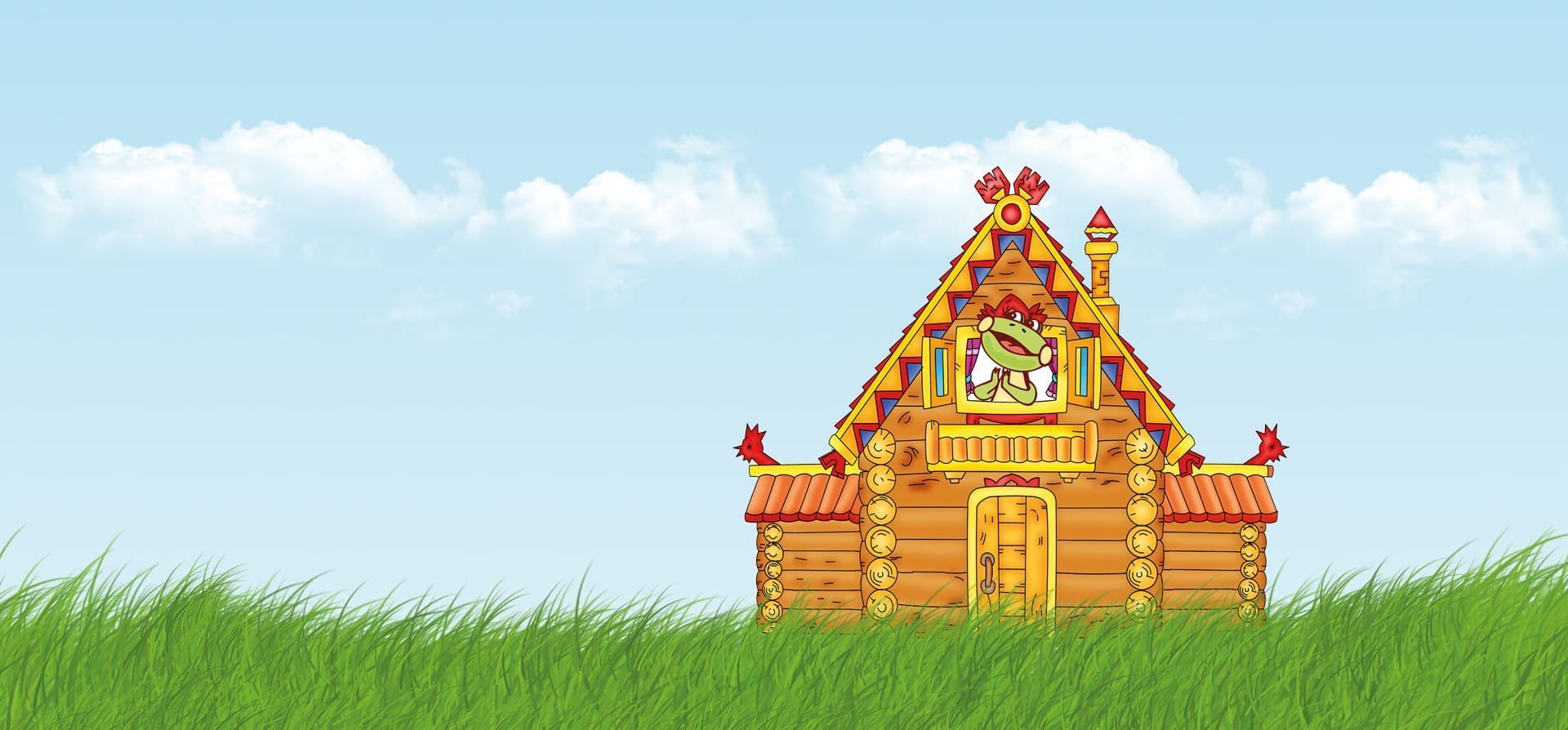 Числа в сказках
2
Вспомните сказку «Теремок».
   Сколько животных поселилось жить в теремке?
5
Первой в теремок зашла мышка-норушка. 
Она встречала в теремке лягушку, зайца, волка, лису.
Медведь развалил теремок.
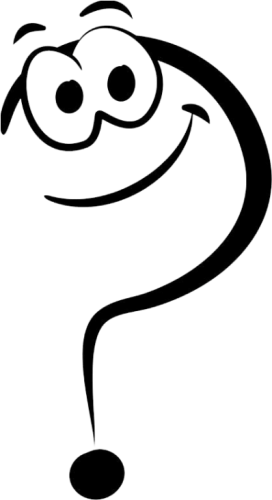 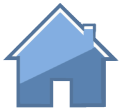 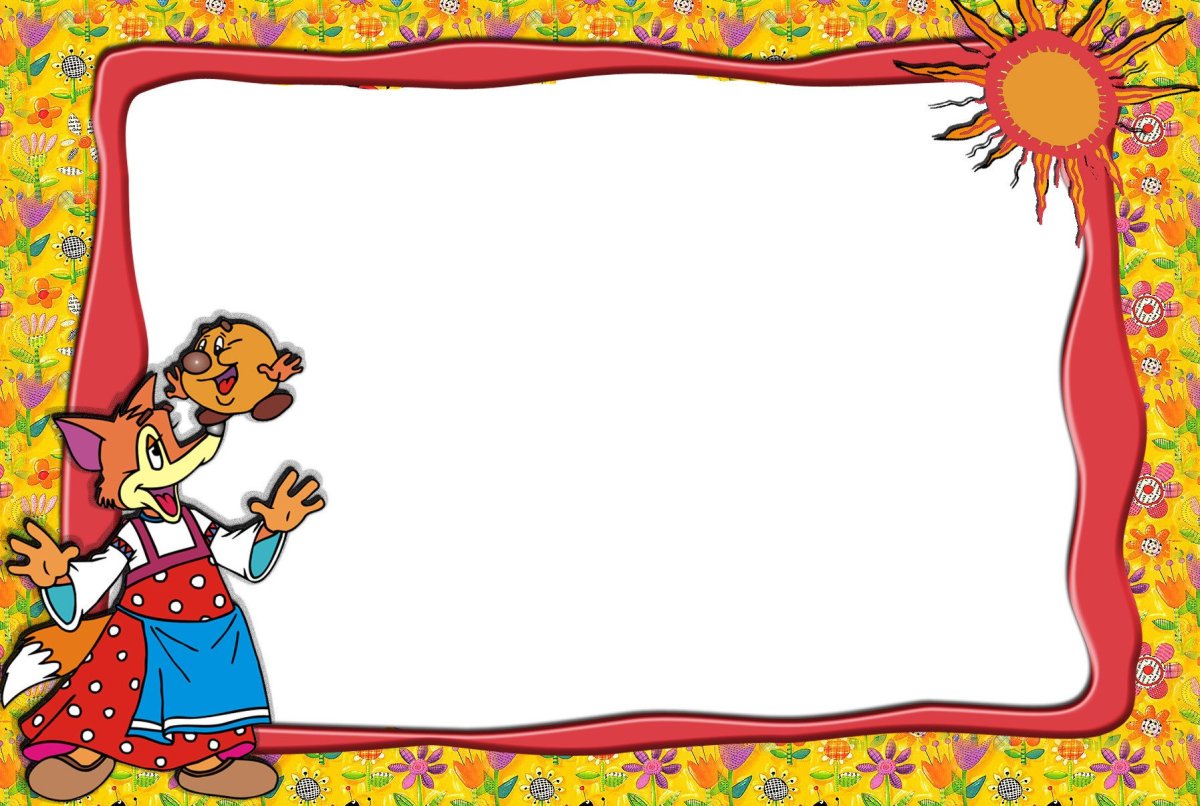 Числа в сказках
3
Вспомните сказку «Колобок».
Сколько раз исполнял Колобок 
свою любимую  песенку?
5   
 Можно посчитать, чтобы не ошибиться. Первому Колобок спел зайцу, потом - волку, затем - медведю и последней ему встретилась рыжая плутовка-лиса. Ей он пел дважды.
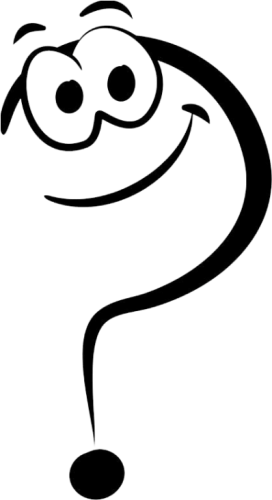 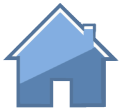 Числа в сказках
4
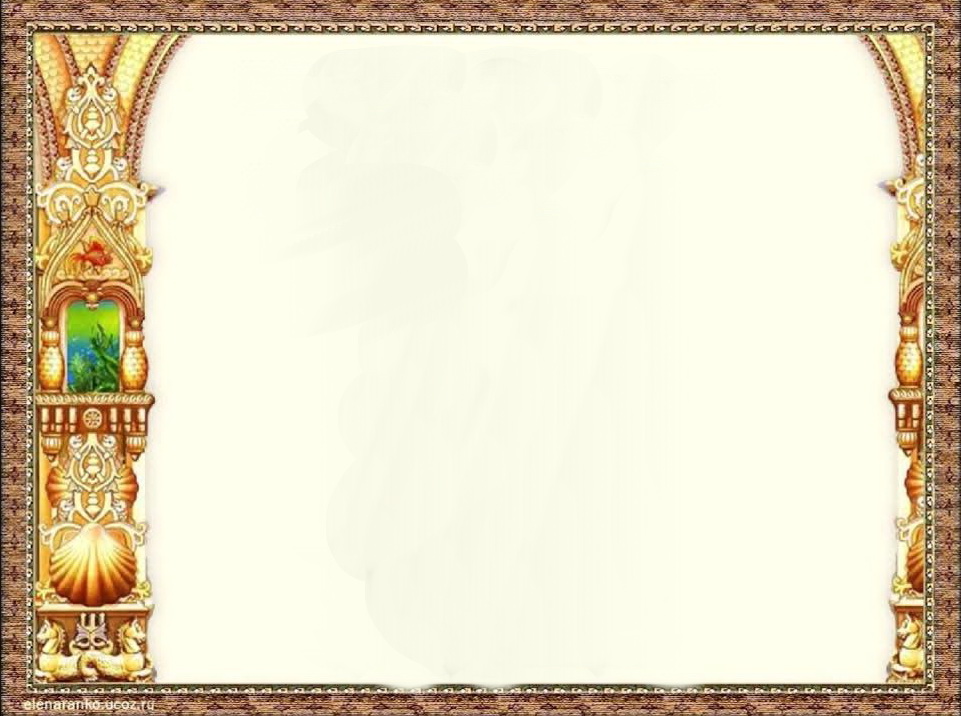 Вспомните сказку «Сказка о мёртвой царевне и о семи богатырях».  
Сколько раз царевич Елисей обращается за помощью?
3 раза
Елисей в своих поисках три раза
 обращается за помощью:
 к красному солнцу, 
к месяцу ясному, 
к ветру буйному.
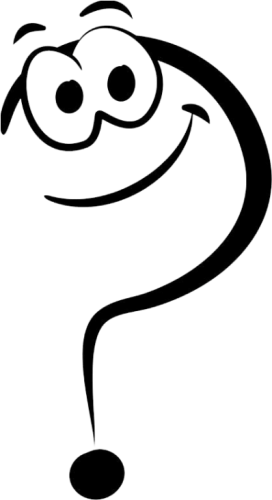 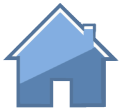 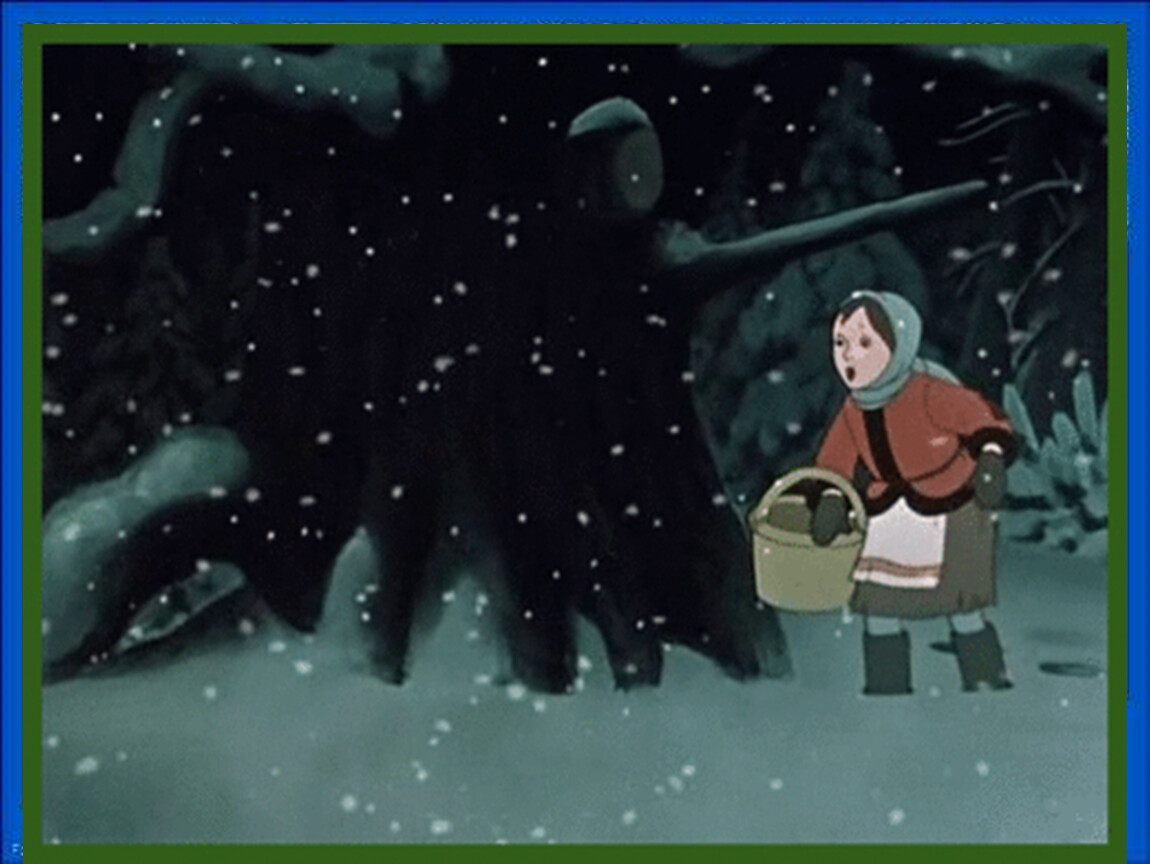 Числа в сказках
5
Вспомните сказку "Двенадцать месяцев".  Какой по счёту месяц  подарил падчерице колечко? Назовите его.
4 месяц
Апрель
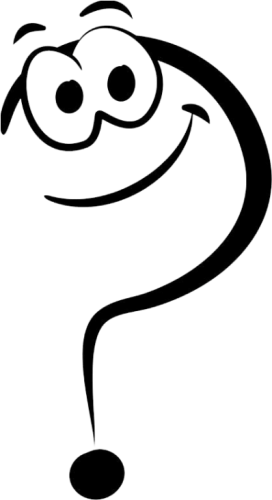 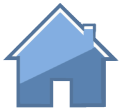 Весёлые задачки
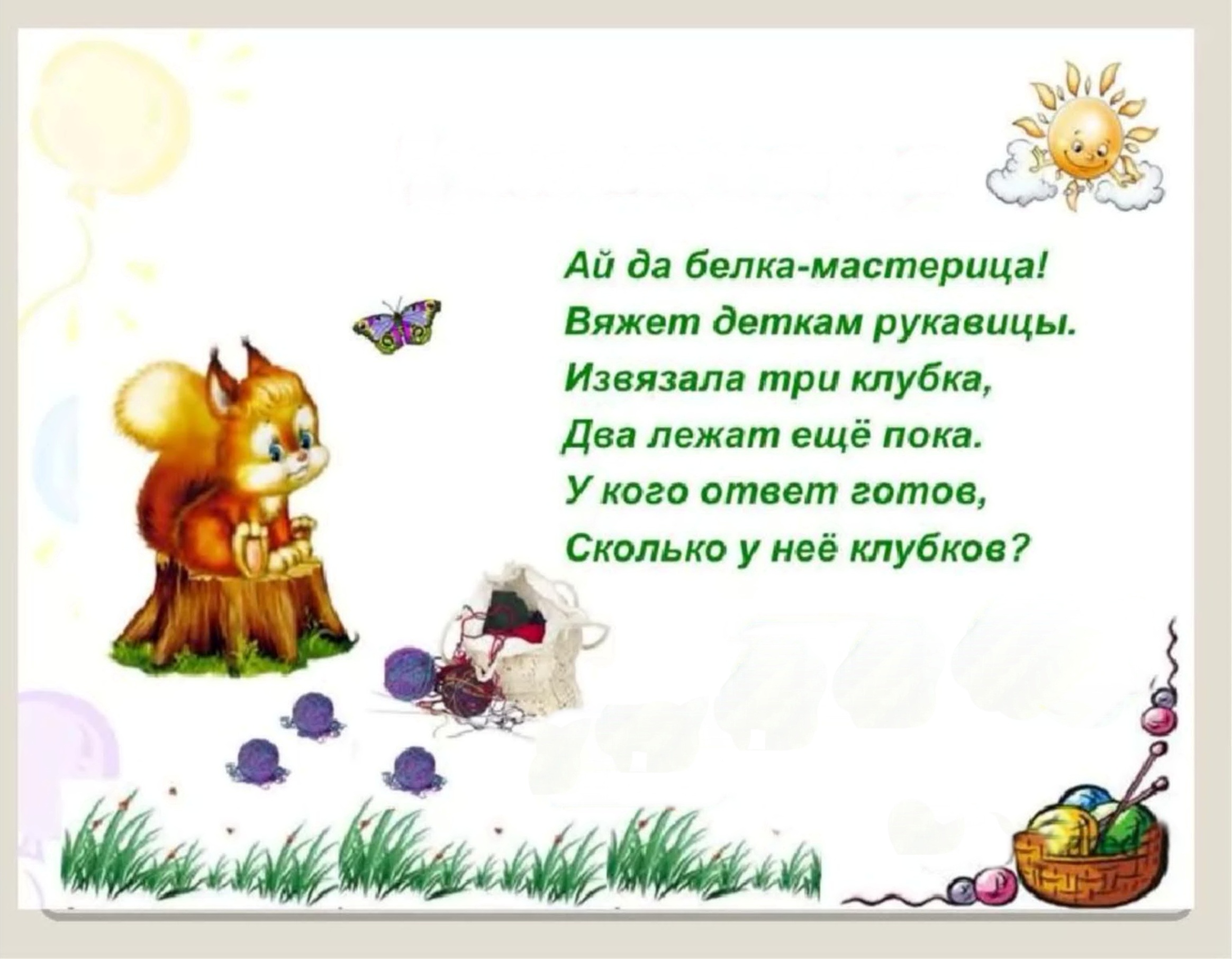 1
5 клубков
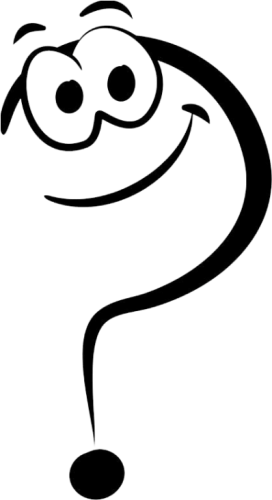 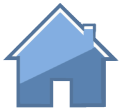 Весёлые задачки
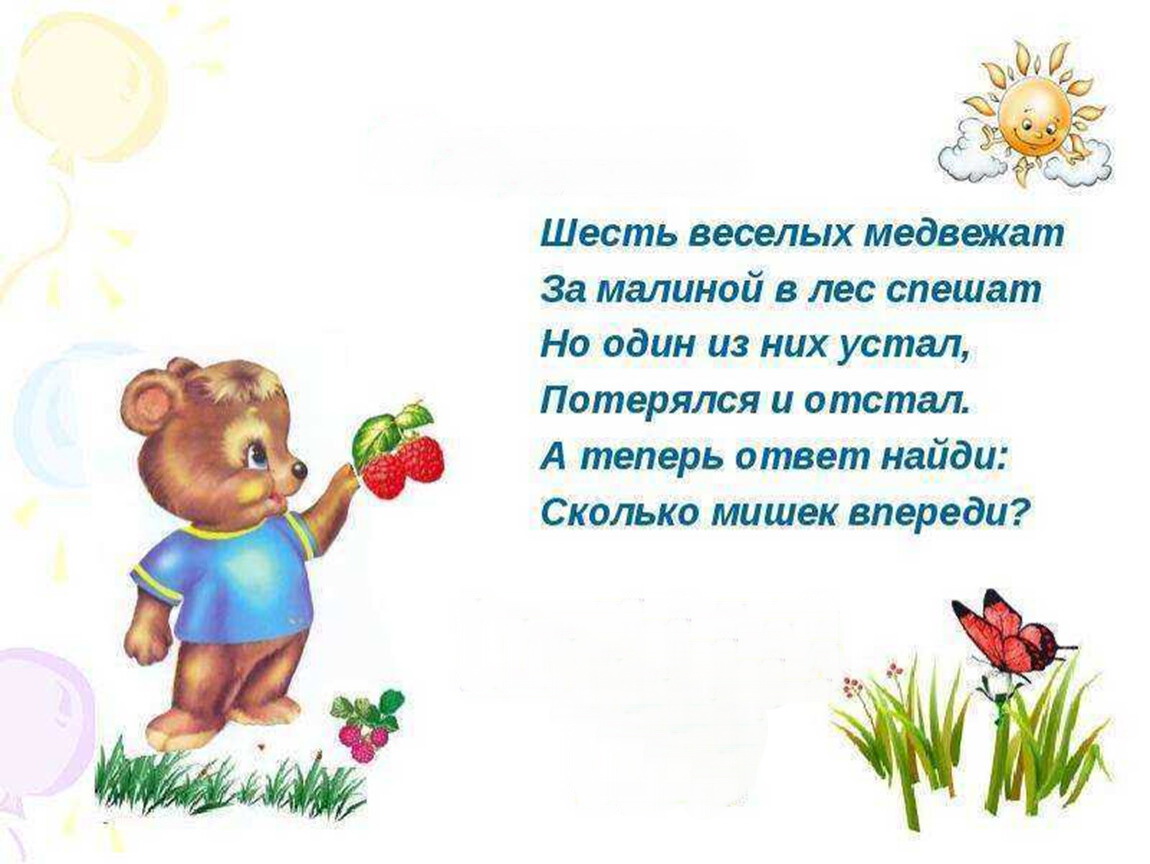 2
5 медвежат
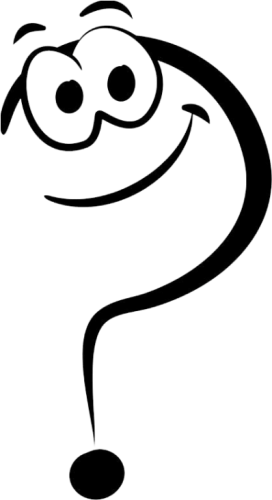 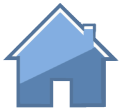 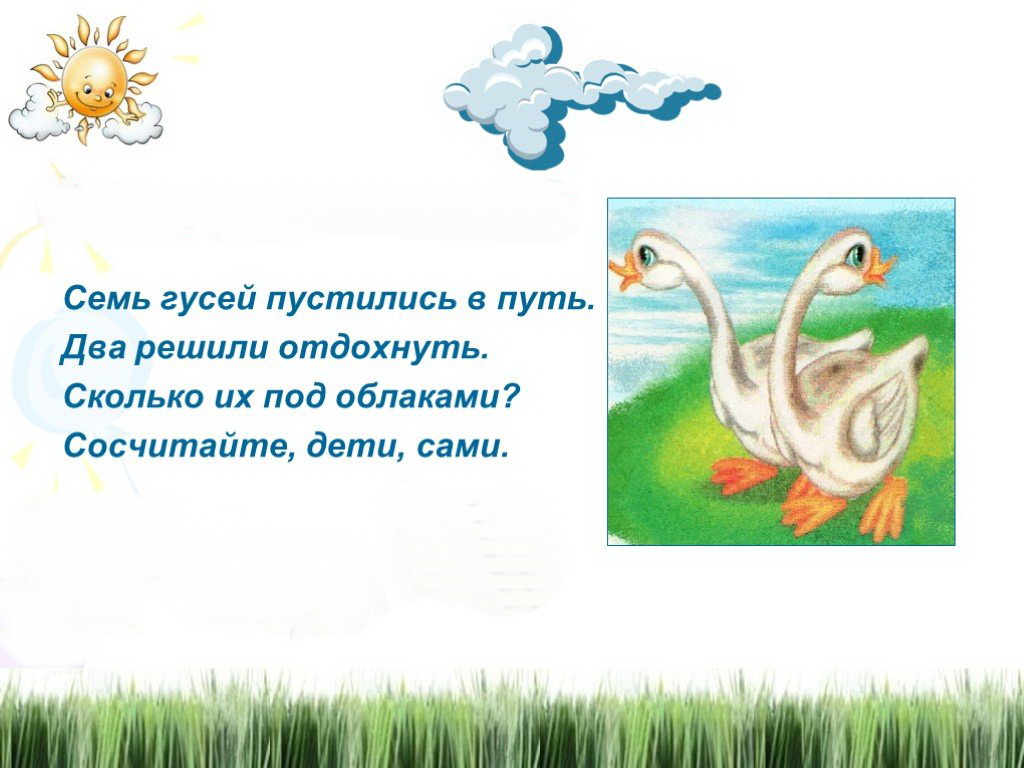 Весёлые задачки
3
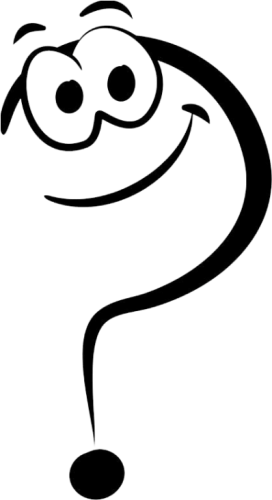 5 гусей
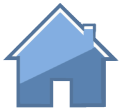 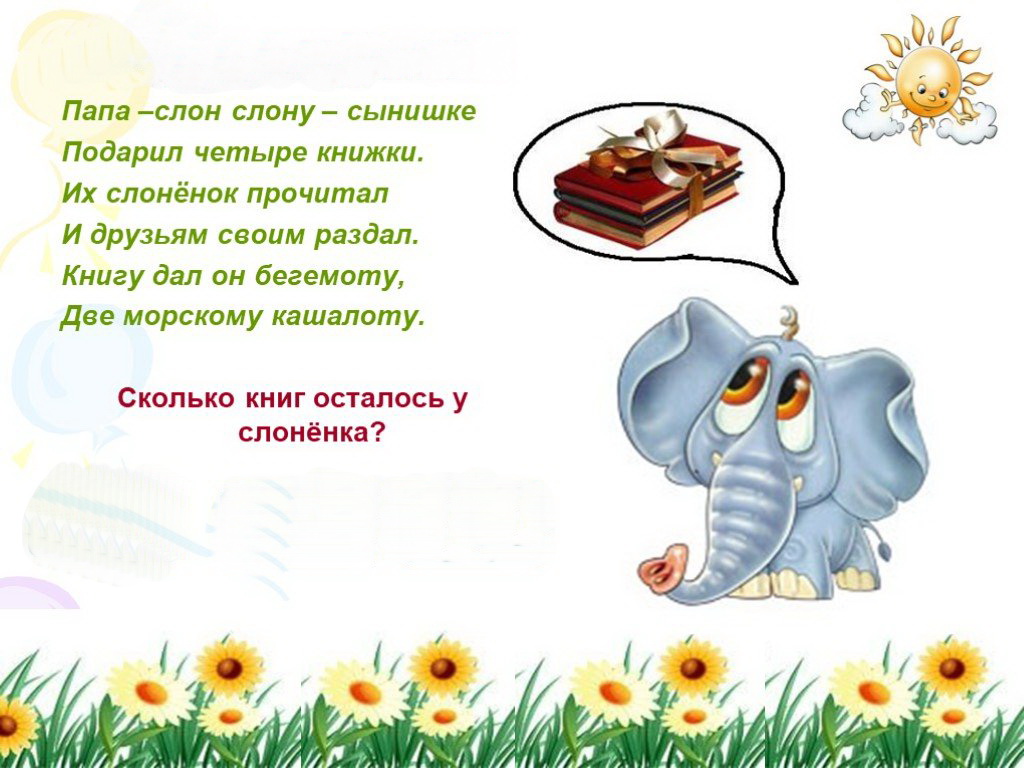 Весёлые задачки
4
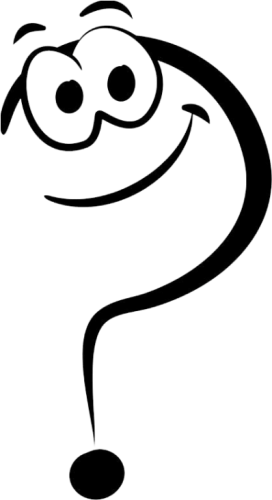 1 книга
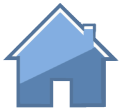 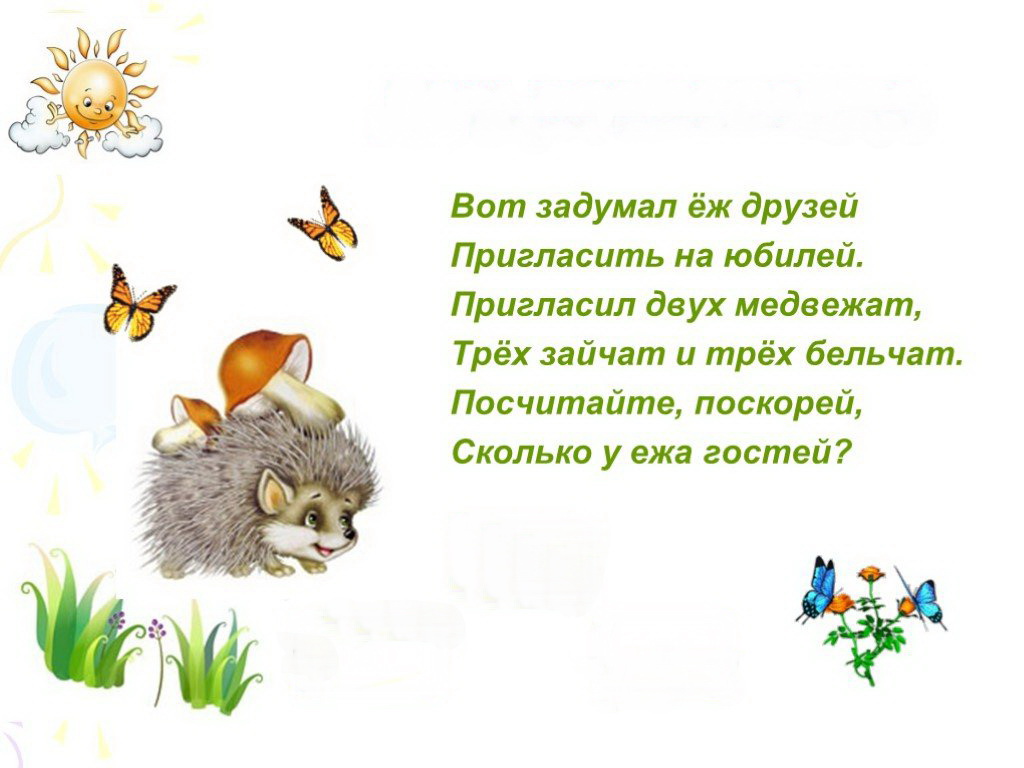 Весёлые задачки
5
8 друзей
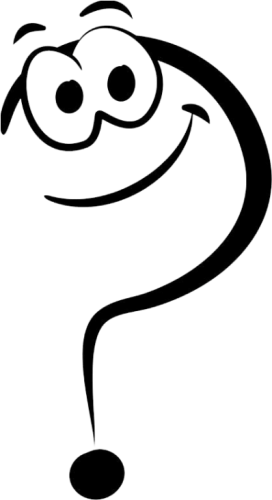 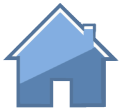 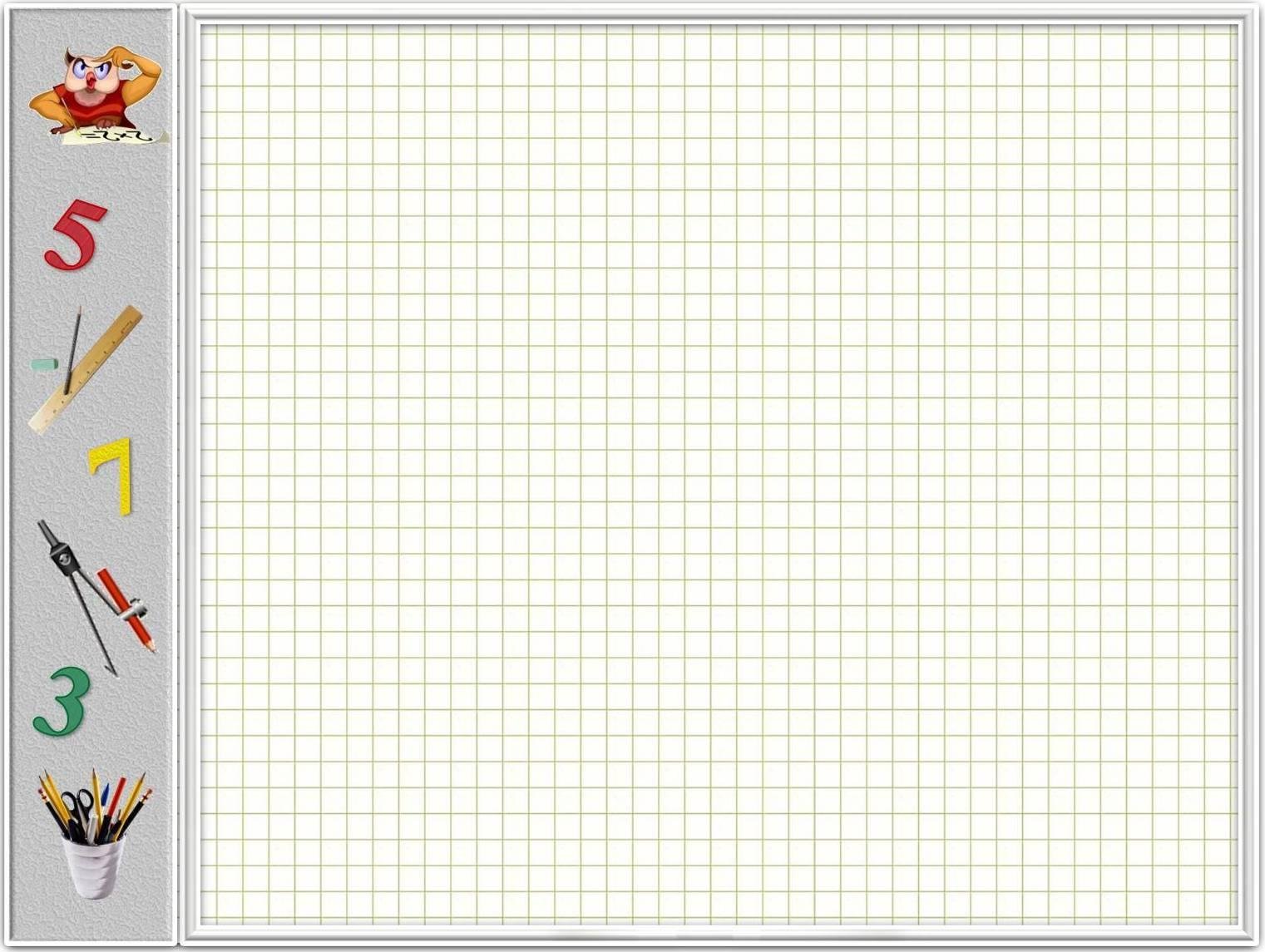 логика
1
Сколько козлят за забором стоят?
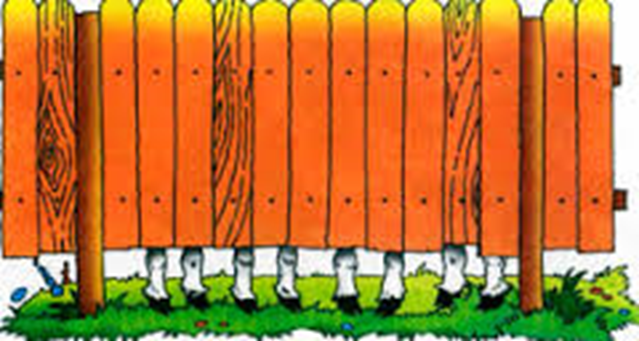 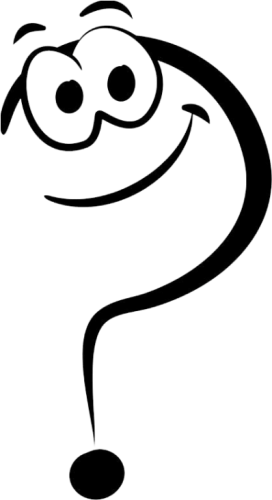 2 козлёнка
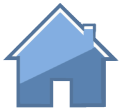 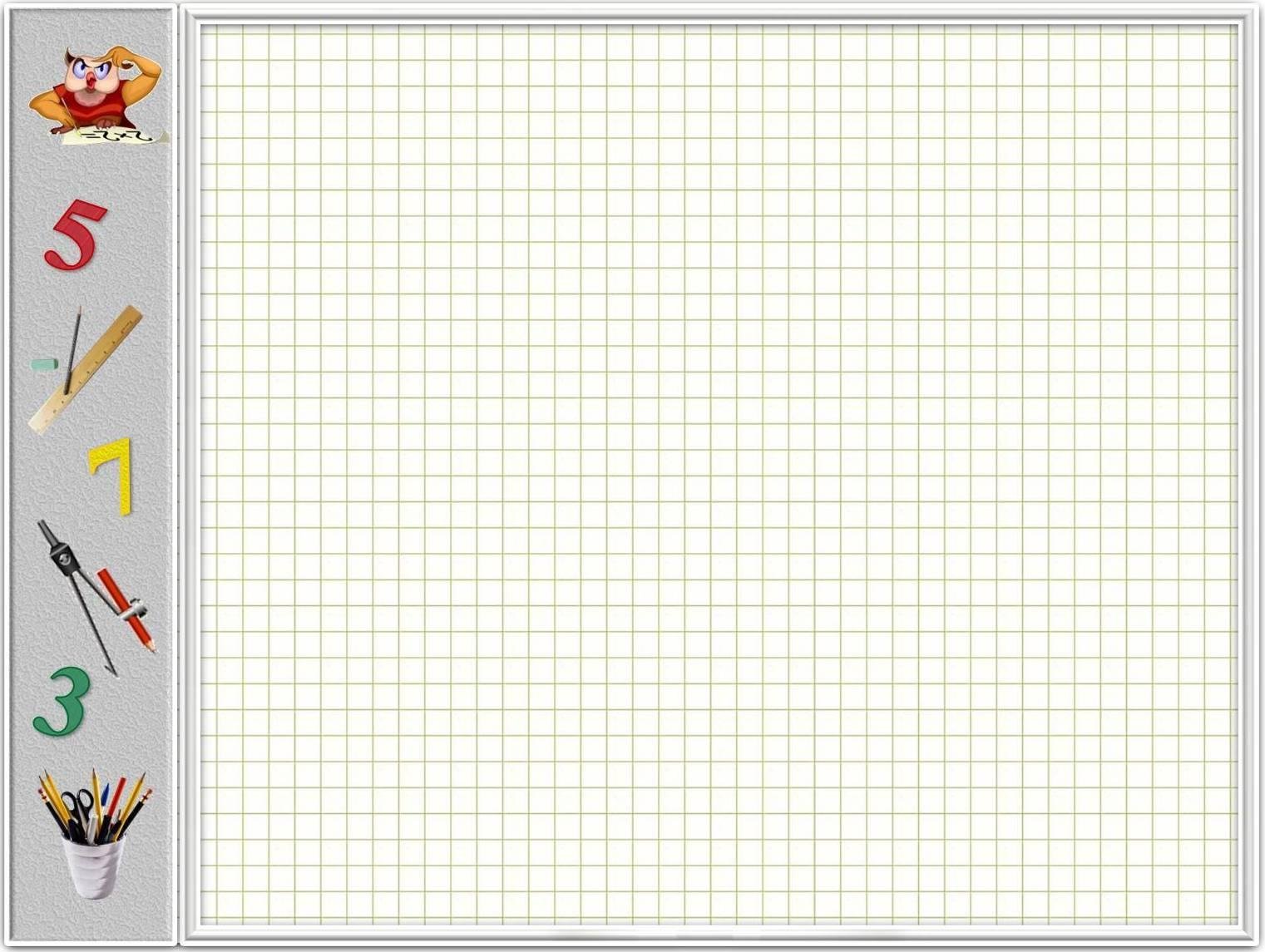 логика
2
Сколько зайцев спряталось за забором?
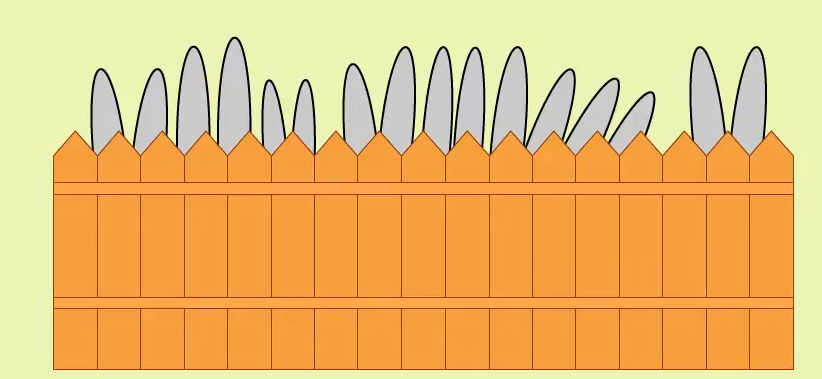 8 зайцев
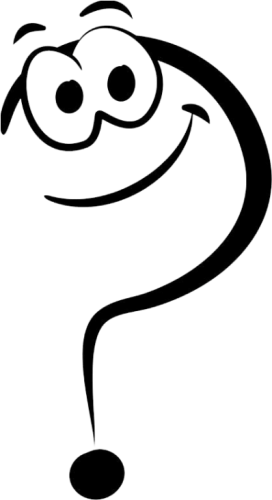 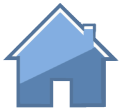 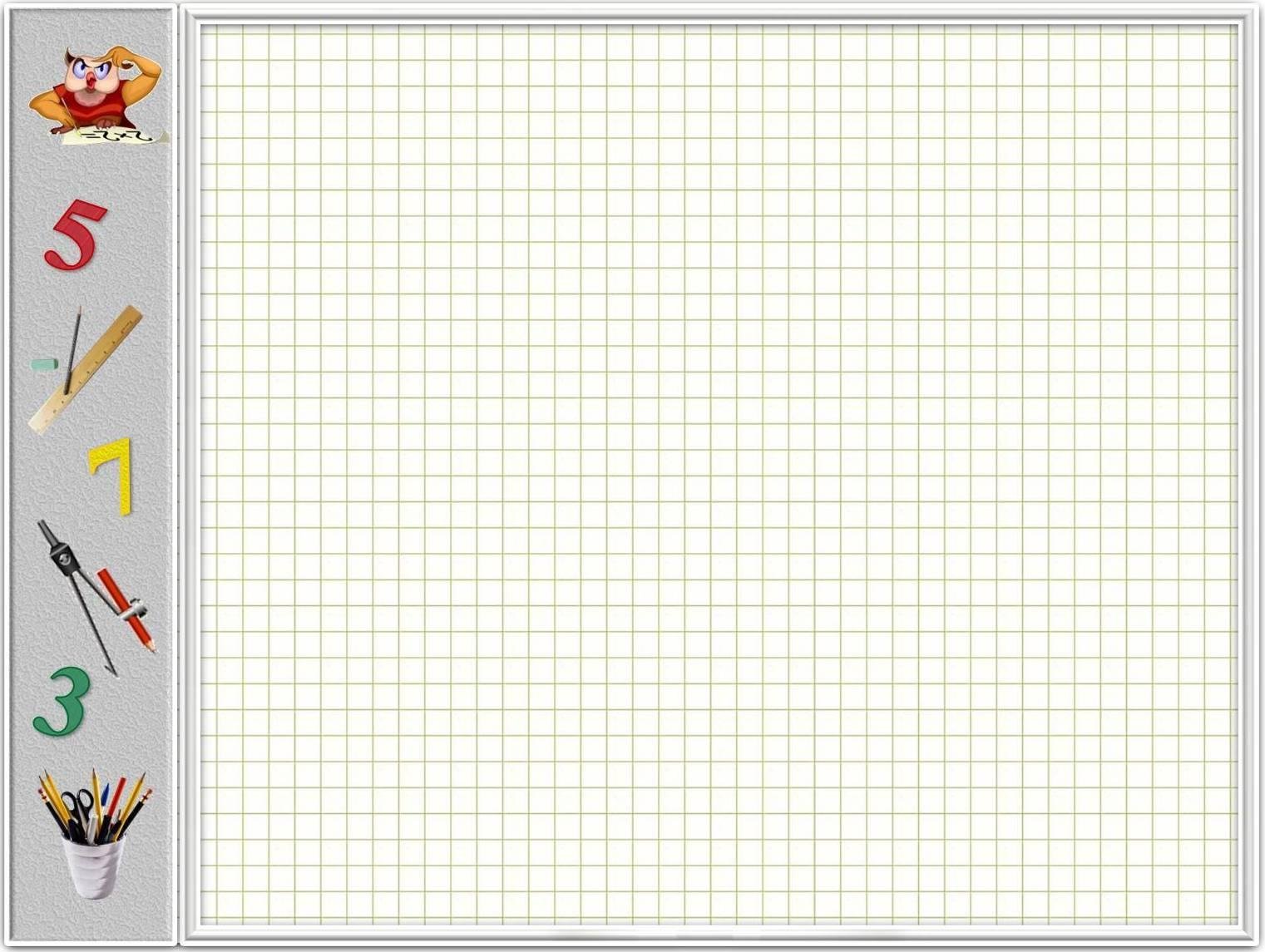 логика
3
В саду  на  самой большой ветке березы росло 10 груш. Папа сорвал 5 груш. Сколько груш осталось на ветке  ?
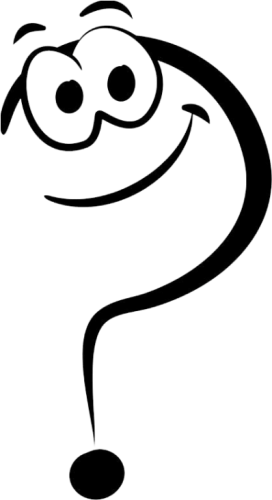 На березе груши не растут !
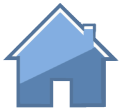 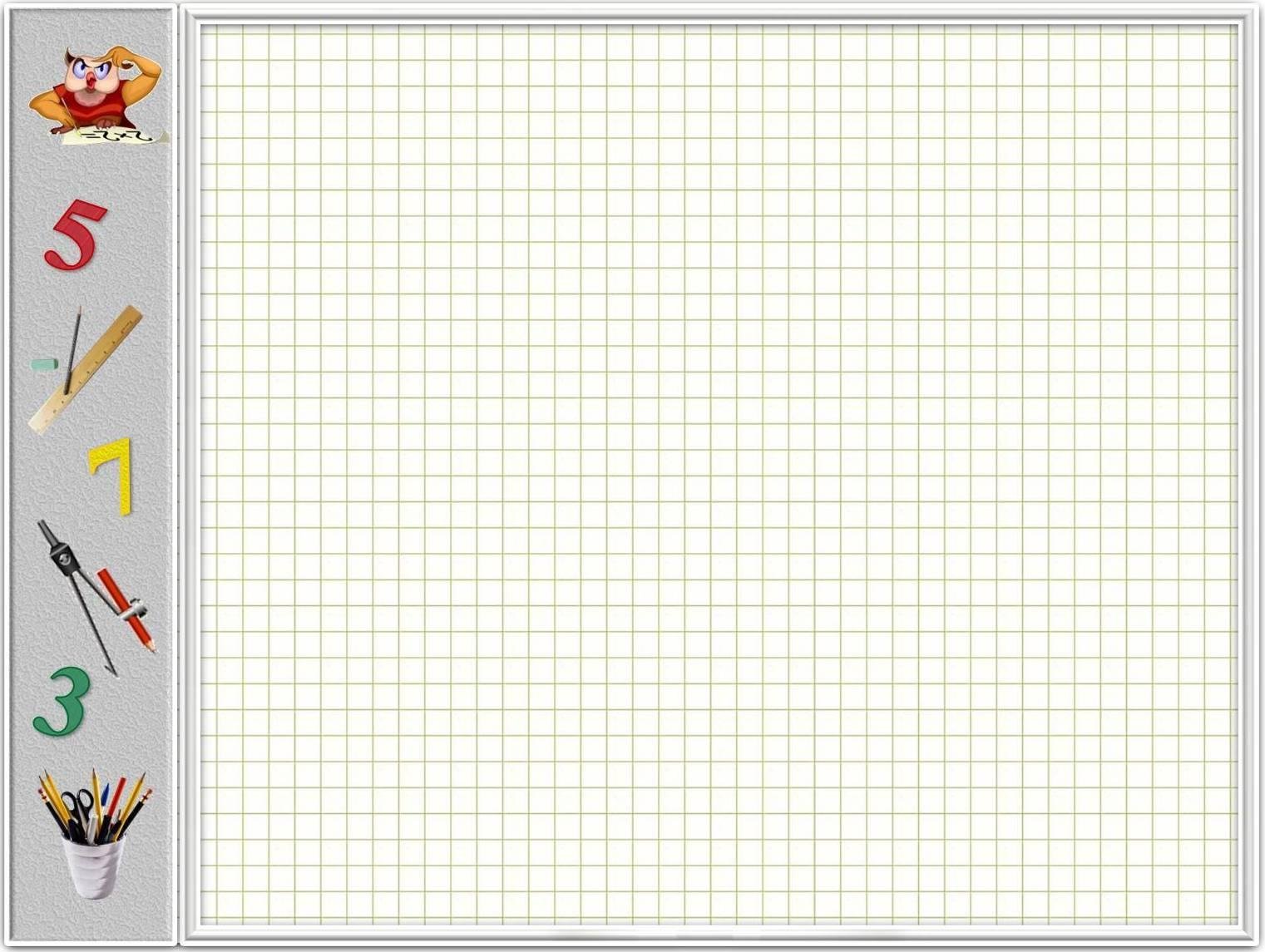 логика
4
Одно яйцо варится 3 минуты. 
Сколько минут  будут вариться 
                                                 3 яйца?
3 минуты
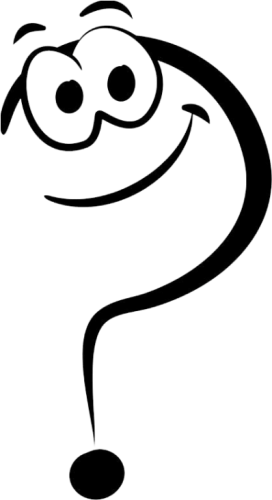 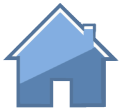 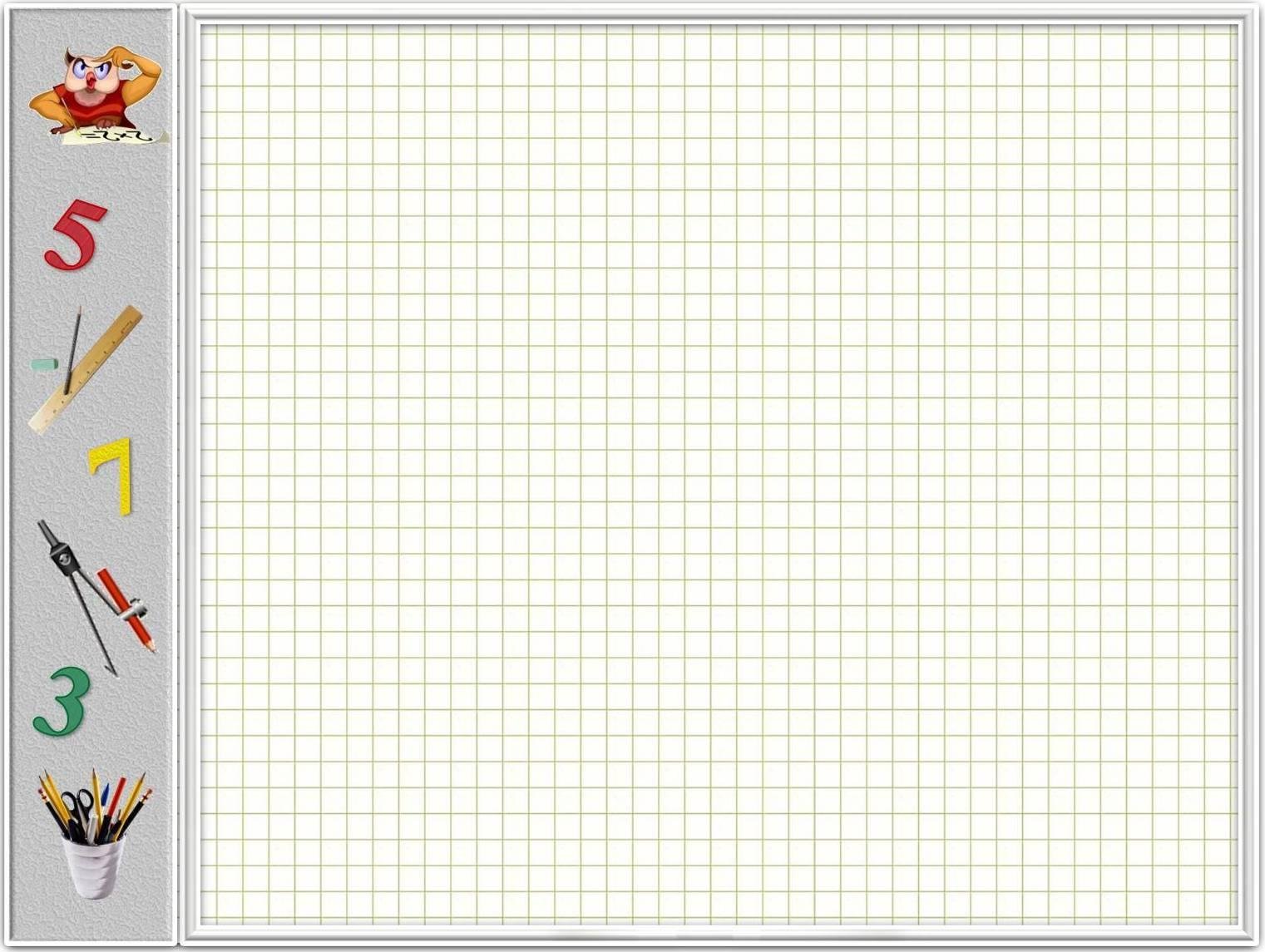 логика
5
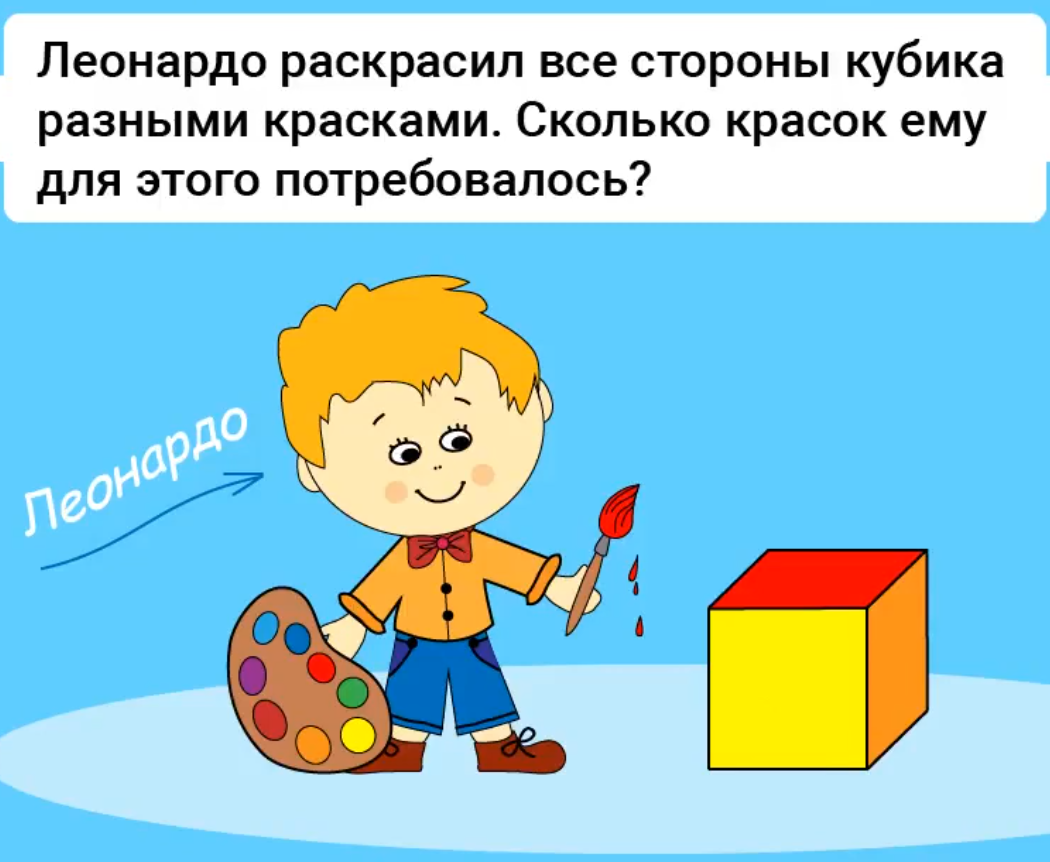 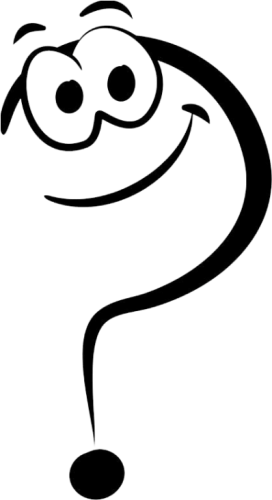 6 красок
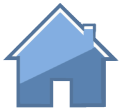